Deep Graph Libraryan update
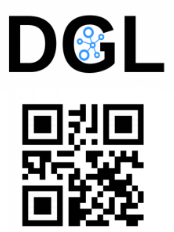 https:www.dgl.ai
Zheng Zhang
Director, AWS Shanghai AI Lab (zhaz@amazon.com) 
zz@nyu.edu (on leave)
DGL: The history
V0.3.1
NN modules
DGL-Chem
Development started
V0.2
Sampling APIs
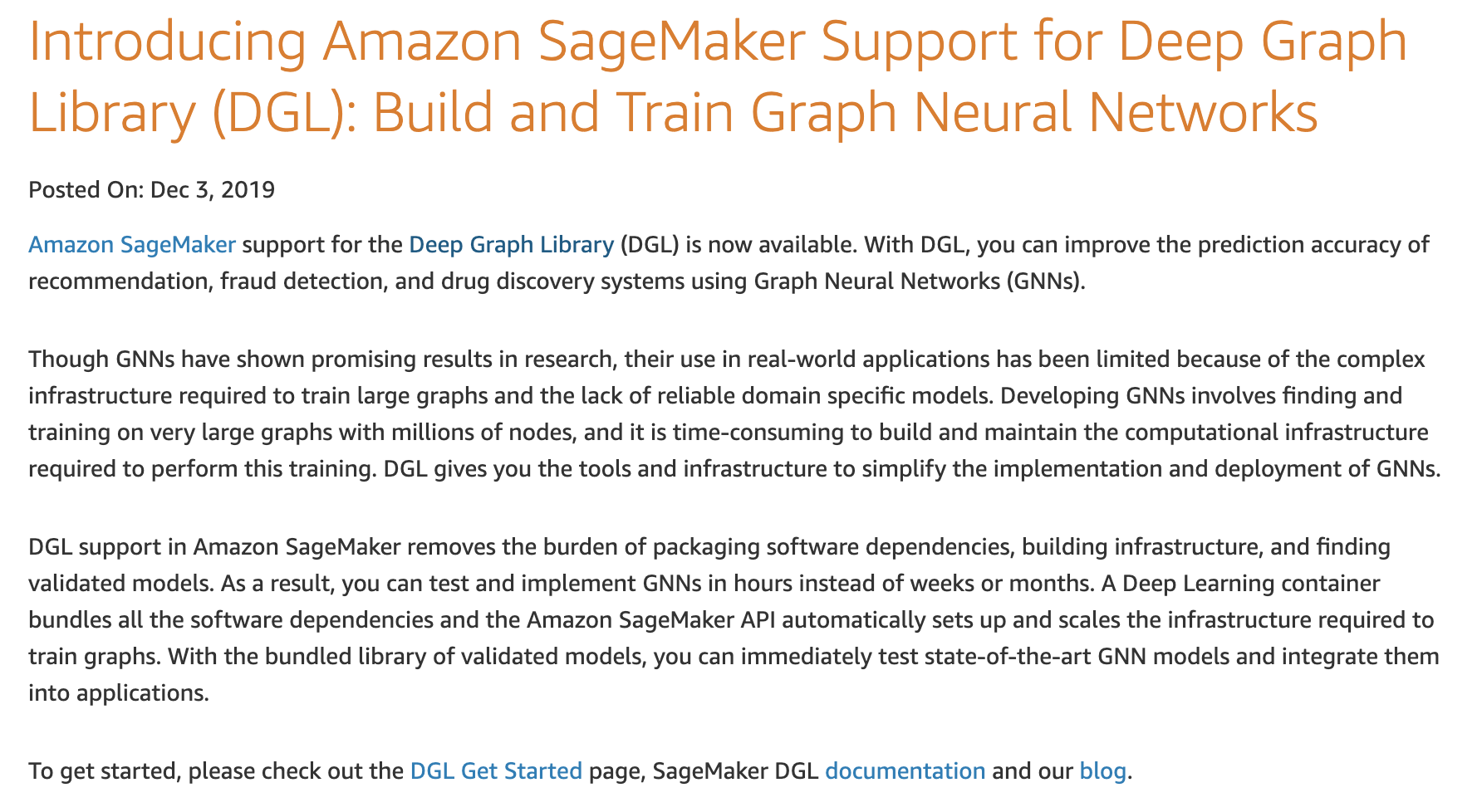 2018
2019
2020
V0.3
Fused message passing
Multi-GPU/-core
First prototype
V0.1
(NeurIPS’18)
V0.4
Heterogeneous graph
DGL-KE
2
DGL meta-objective & architecture
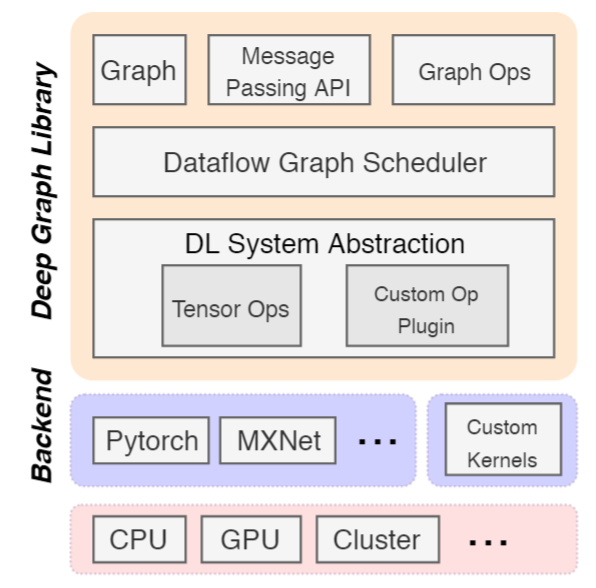 Forward and backward compatible
Forward: easy to develop new models
Backward: seamless integration with existing frameworks (MXNet/Pytorch/Tensorflow)

Fast and Scalable
3
DGL: design & API
Flexible message propagation
Full propagation (“everyone shouts to everyone near you”)

Propagation by graph traversal
Topological order on sentence parsing tree
Belief propagation order
Sampling

Propagation by random walk
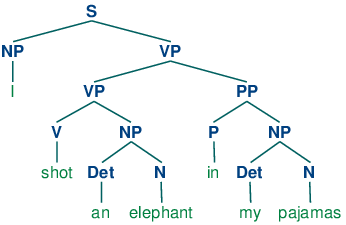 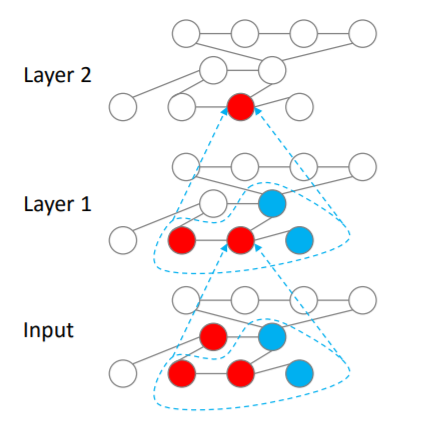 5
Flexible message handling
Message function
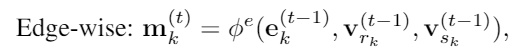 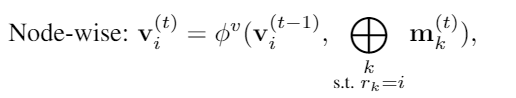 Update function
Reduce function
[Gilmer 2017, Wang 2017, Battaglia 2018]
6
DGL programming interface
Graph as the core abstraction
DGLGraph
g.ndata[‘h’]
Simple but versatile message passing APIs
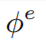 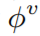 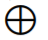 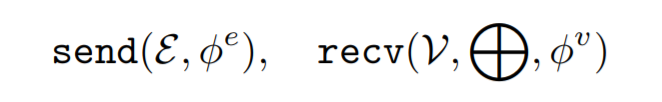 Active set specifies which nodes/edges to trigger the computation on.
can be user-defined functions (UDFs) or built-in symbolic functions.
7
Writing GNNs is intuitive in DGL
update_all is a shortcut for send(G.edges()) + recv(G.nodes())
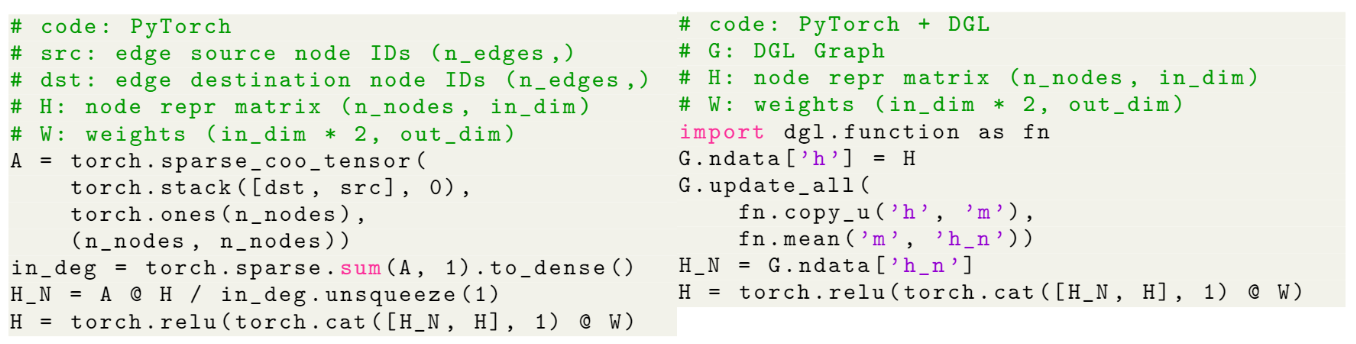 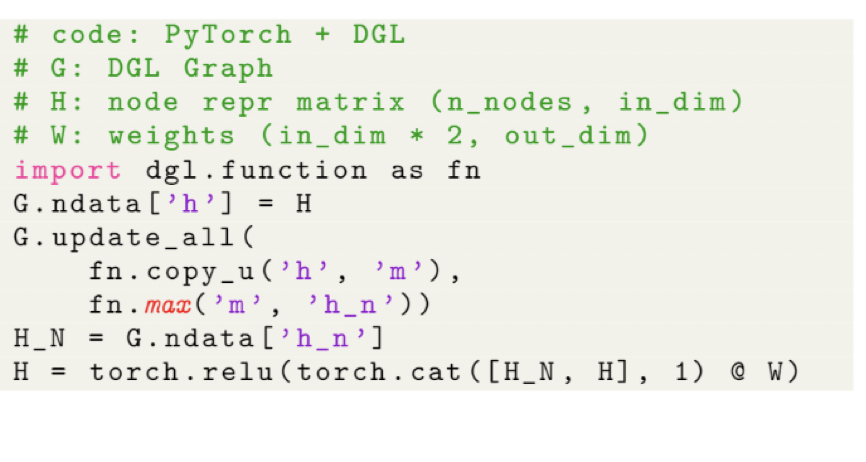 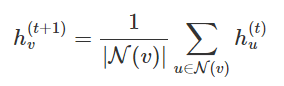 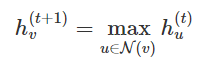 8
Writing GNNs is intuitive in DGL (GAT)
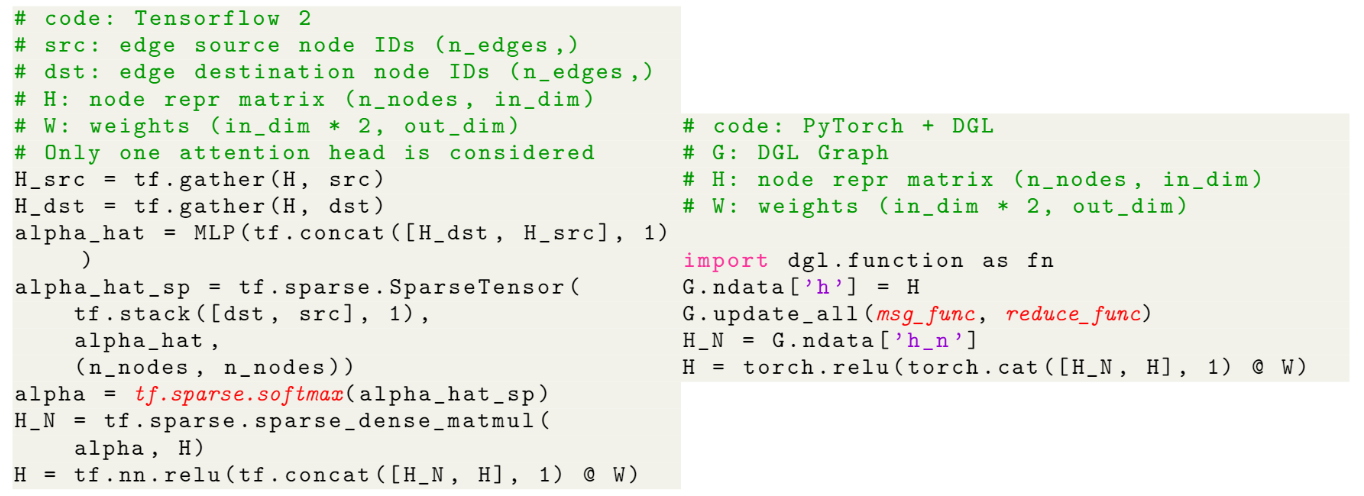 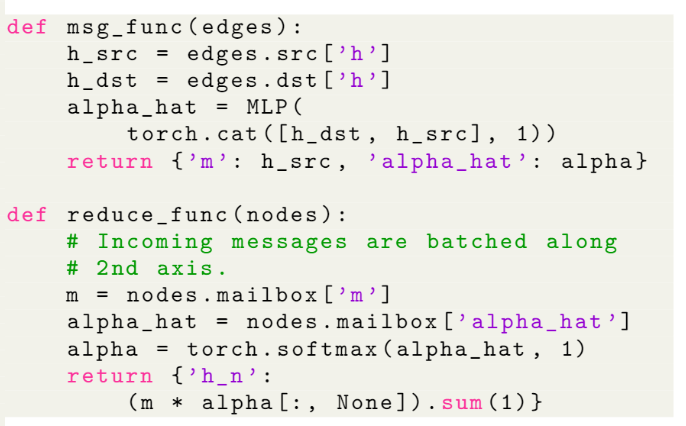 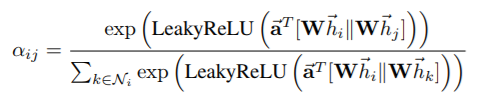 9
Different scenarios require different supports
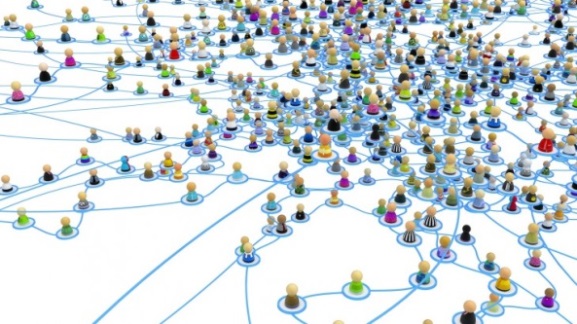 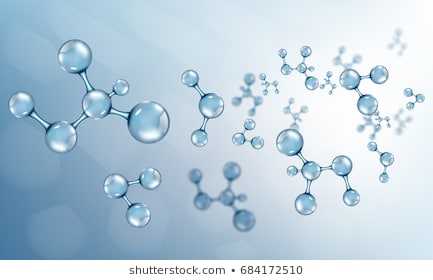 Batching graphs
Sampling
Single giant graph
Many moderate-sized graphs
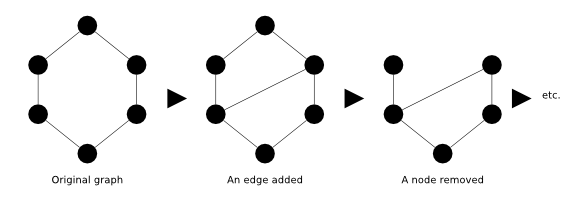 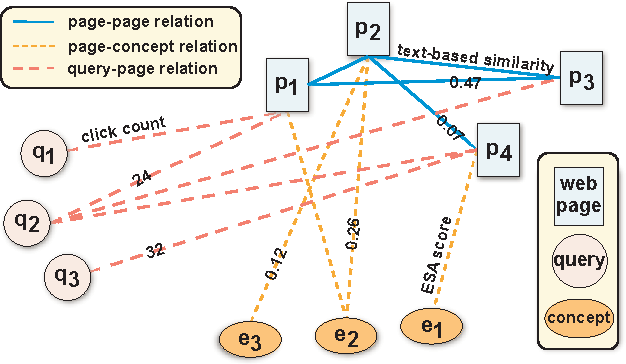 Heterogeneous
Mutation
Dynamic graph
Heterogeneous graph
10
[Speaker Notes: Another design consideration is that graphs in different scenarios require different supports
Community detection: system needs to be memory efficient, and support random walk and graph sampling
Drug discovery, protein property prediction: batching is a high priority
The system should support graph mutation
For example, this graph here represents the interactions in a search engine. A task could be given a query, what is the page returned? This can be casted as a link prediction problem on this graph.]
Summary of DGL Programming Interface
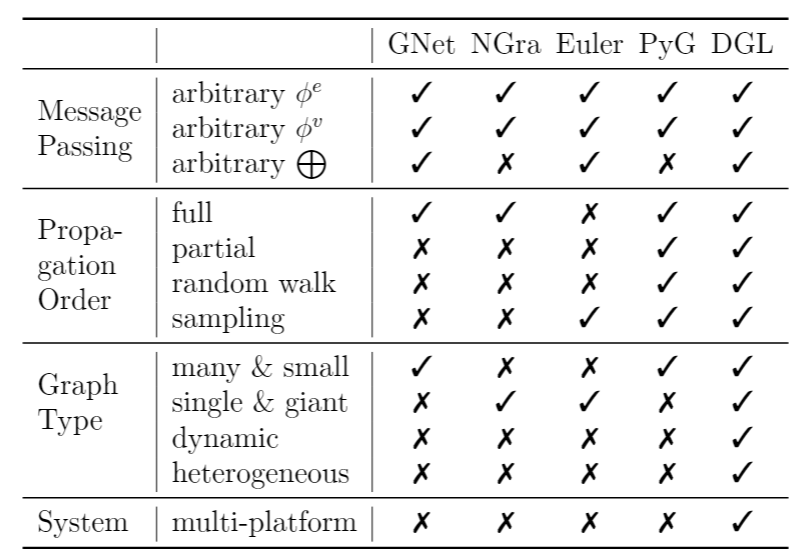 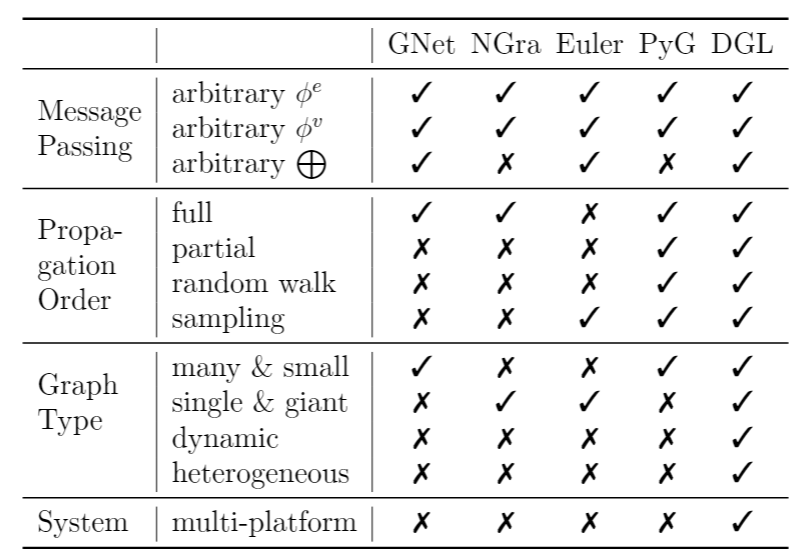 User-defined functions
Send, Recv
Active set
Batching APIs
Mutation APIs
Support multi-type
Sampling APIs
11
Performance evaluation
Initially paid a price for multi-backend (woops!)
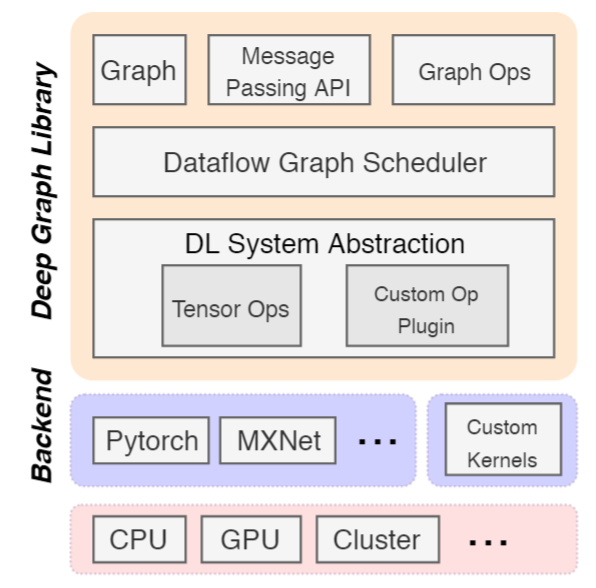 Fast Graph Representation Learning with PyTorch Geometric
Evaluation: efficiency and memory consumption
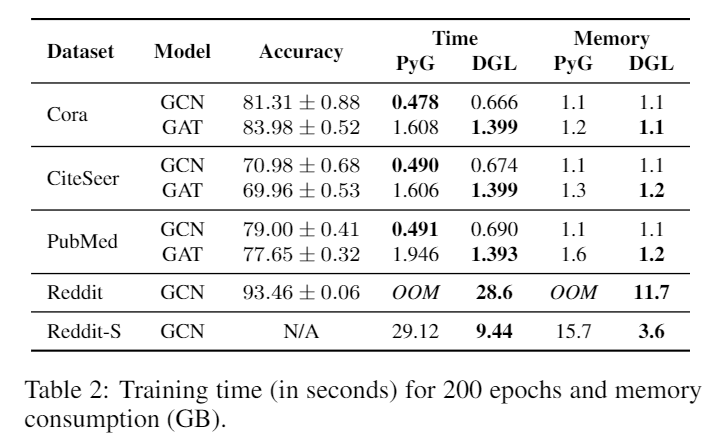 Testbed: one V100 GPU (16GB)
14
Scalability: single machine, single GPU
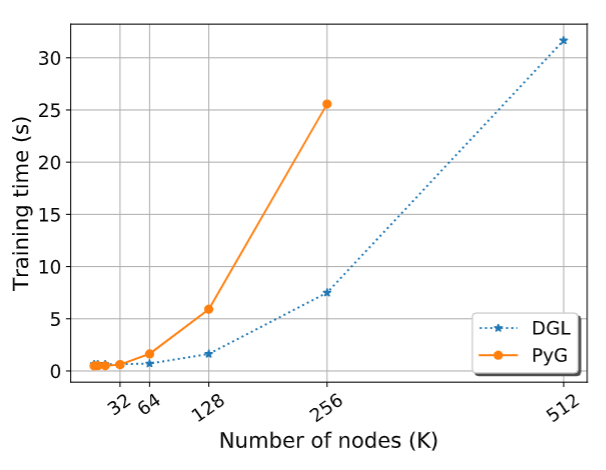 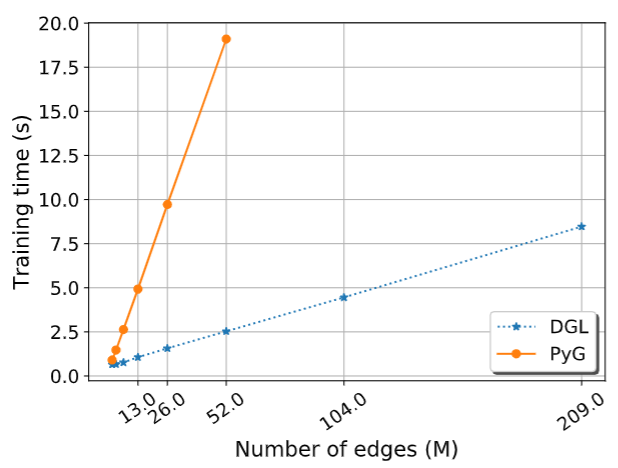 3.4x
7.5x
PyG: pytorch-geometric
Scalability with graph size
Scalability with graph density
15
Scalability: single machine, NUMA
X1, 2TB, 128 vCPU
Data set: Reddit (232K nodes, 114M edges)
Controlled-variate sampling
Scalability: single machine, multi-GPU
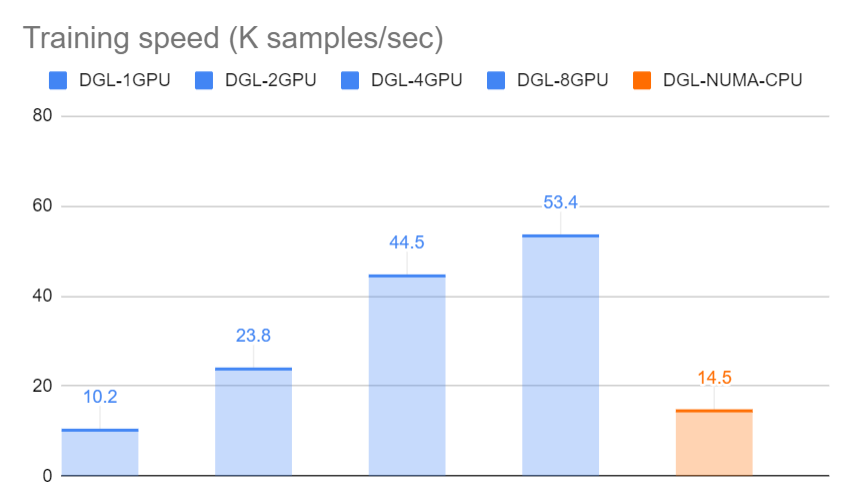 p3.16xlarge, 8 V100 GPUs, 64 vCPU
Data set: Reddit (232K nodes, 114M edges)
GraphSage neighbor sampling
Evaluation: auto-batching
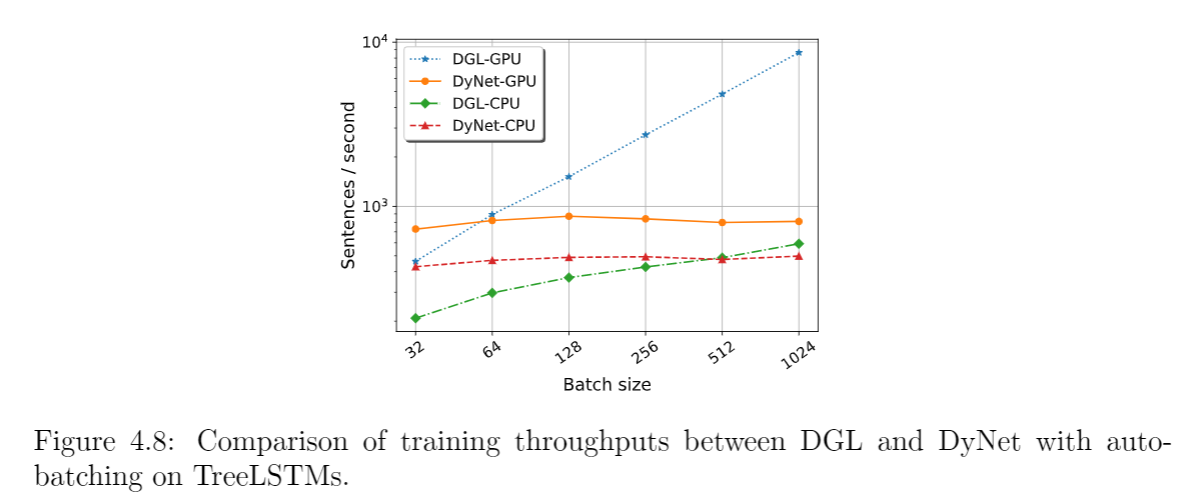 10.6x
Compare with DyNet for training TreeLSTM
Testbed: one V100 GPU (16GB)
18
What’s new
Heterogenous graph
Example: recommendation system, GCMC
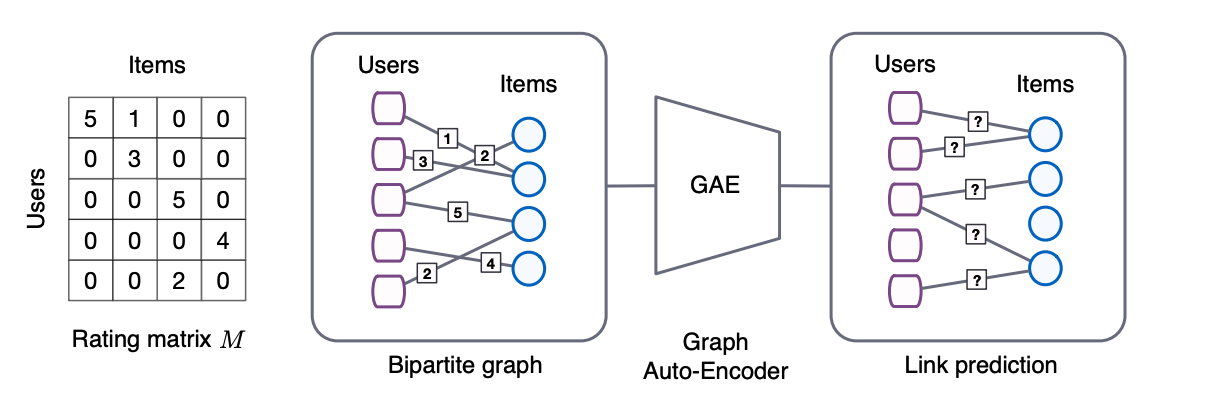 Graph Convolutional Matrix Completion
Supporting Heterogeneous Graph
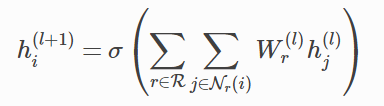 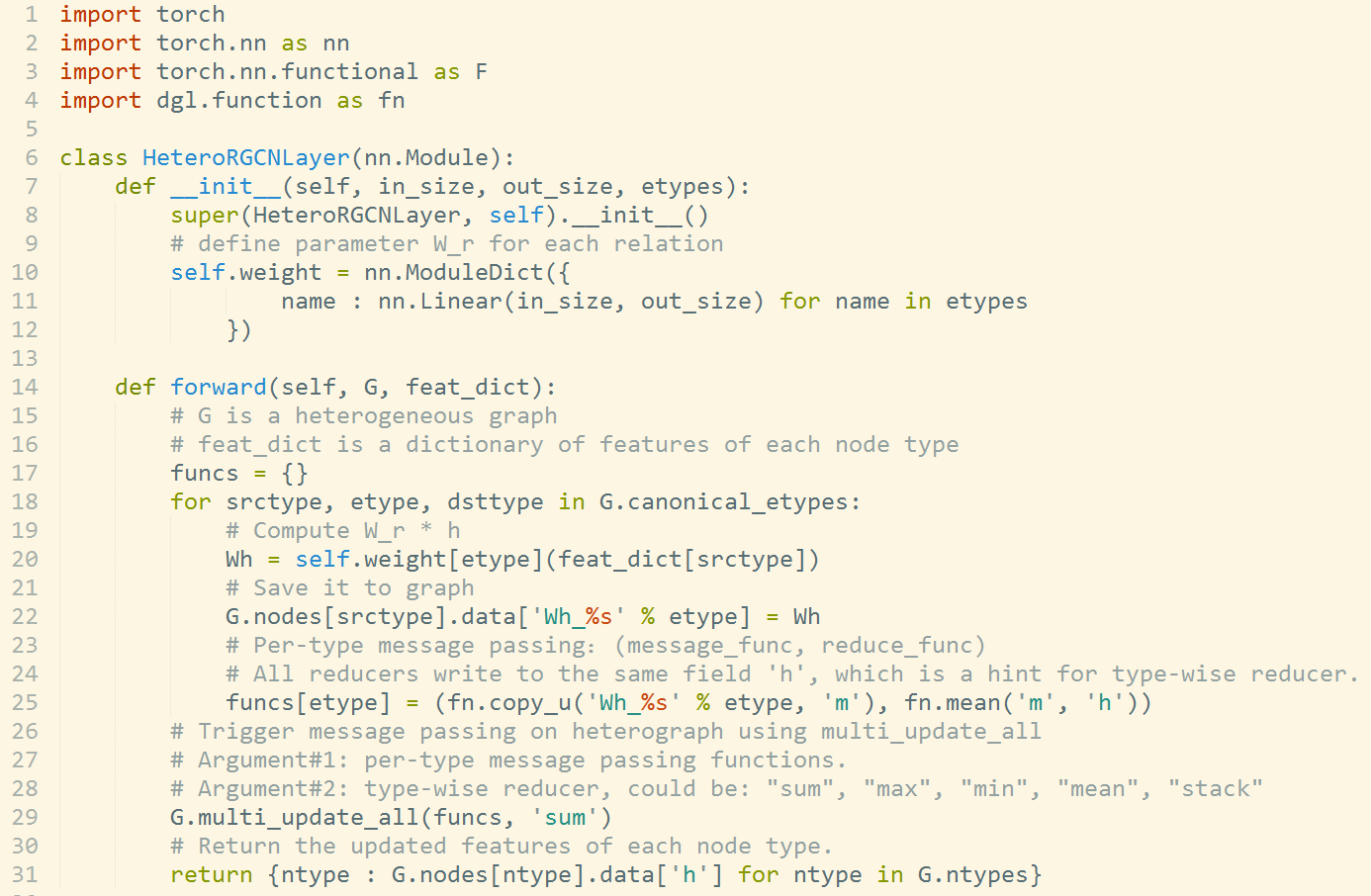 21
Example: graph convolutional matrix completion
*Official training on MovieLens-10M has to be in mini-batch, which lasts for over 24+ hours
Example: drug discovery
Training time per epoch (1 V100 GPU)
Atomic Convolutional Neural Network (ACNN)
Digress: even more examples of drug discovery
Training time per epoch (1 V100 GPU)
*Pushing the Boundaries of Molecular Representation for Drug Discovery with the Graph Attention Mechanism (GAT, deep, GRU aggregation)
Multi-GPU training: knowledge graph
FB15K (15K nodes, 592K edges); on p3.8xlarge instance, up to 4 V100 GPUs
Distributed training: knowledge graph
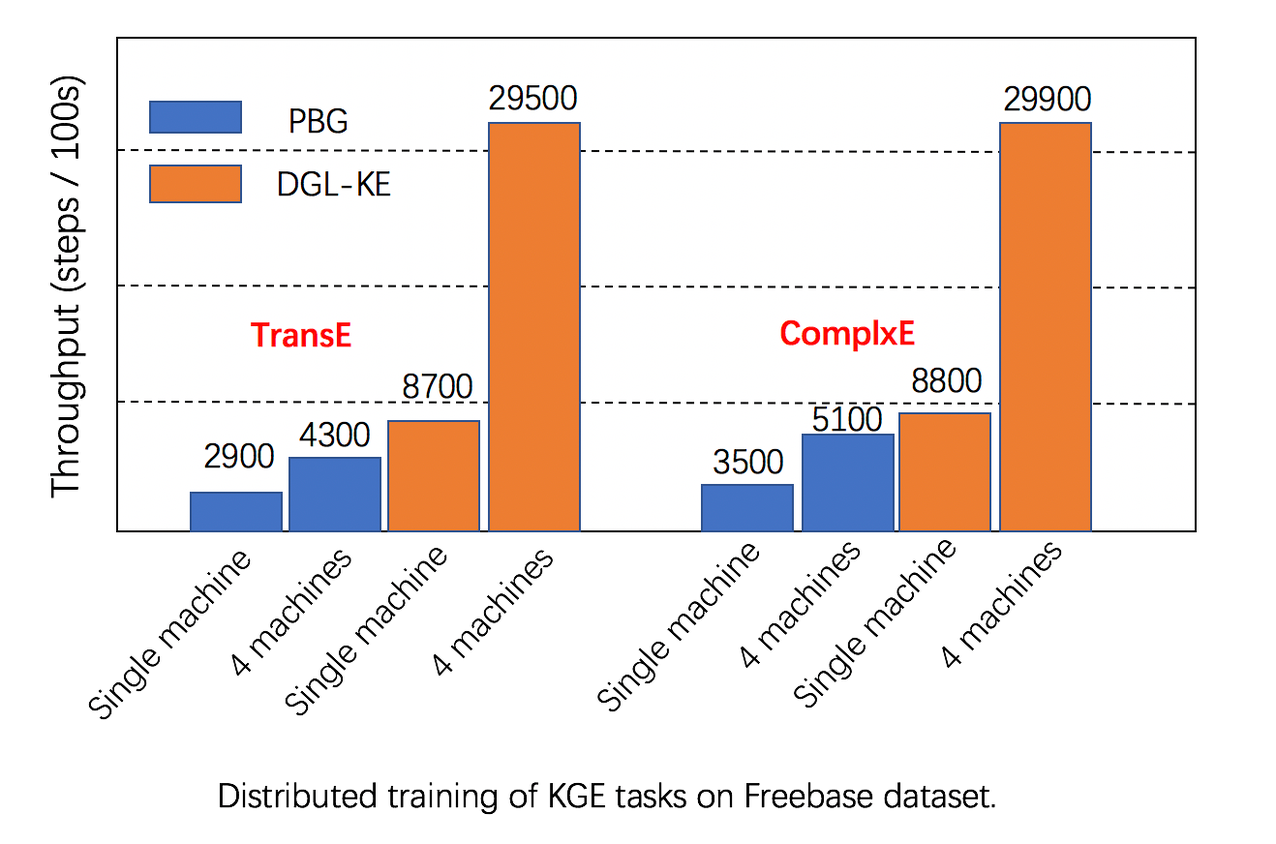 Full Freebase (86M nodes, 338M edges)
Testbed: x1.32xlarge instance, 128 vCPU, 2TB RAM
Distributed training: GCN (preliminary results)
Neighbor sampling
Data set: Reddit (232K nodes, 114M edges)
Testbed: c5n.18x, 100Gb/s network, 72vCPU
TF backend (experimental)
Vanilla TF (TF 1.0)
DGL + TF (TF 2.0)
Seeing the world from the lens of graphs
Small graphs produced every second (e.g. sentences and images)
log(# Graphs created/second)
Strong AI
Several giant graphs changes every second 
(e.g. knowledge graph, social networks)
log(Graph size)
Transfomer is GAT (over a complete graph)
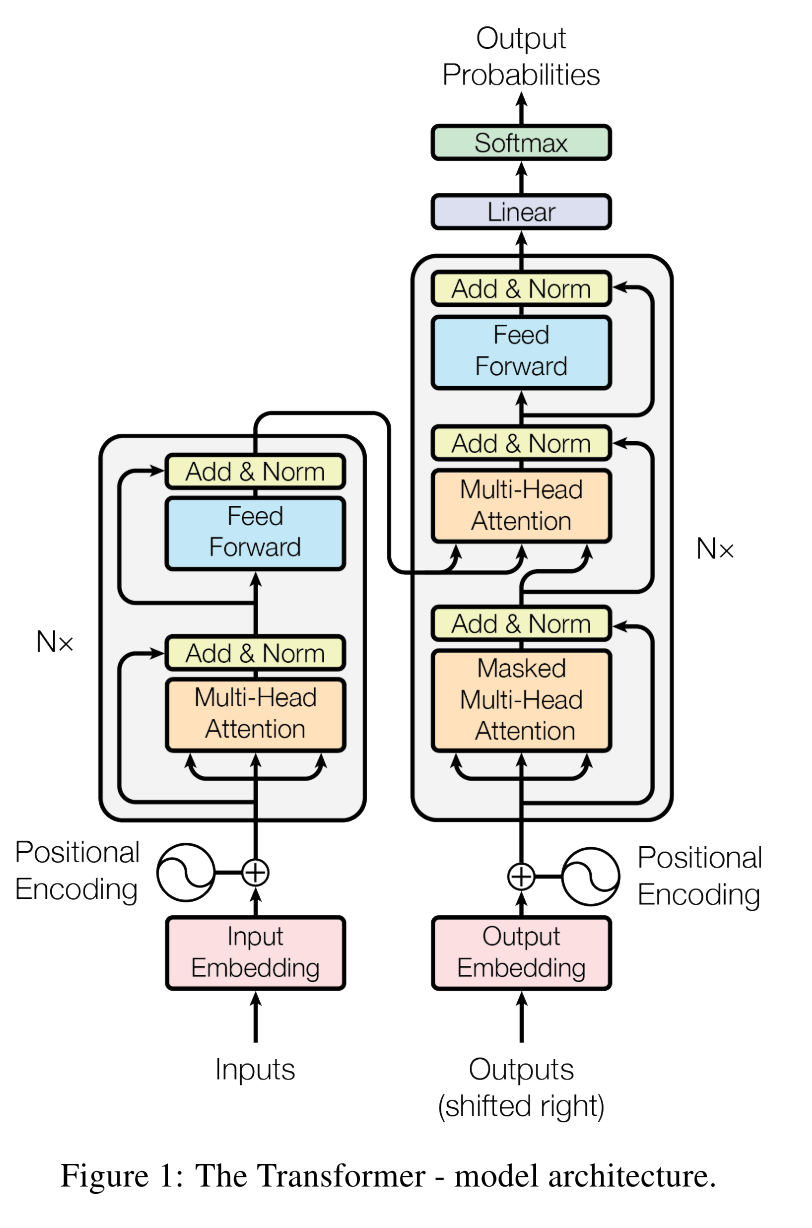 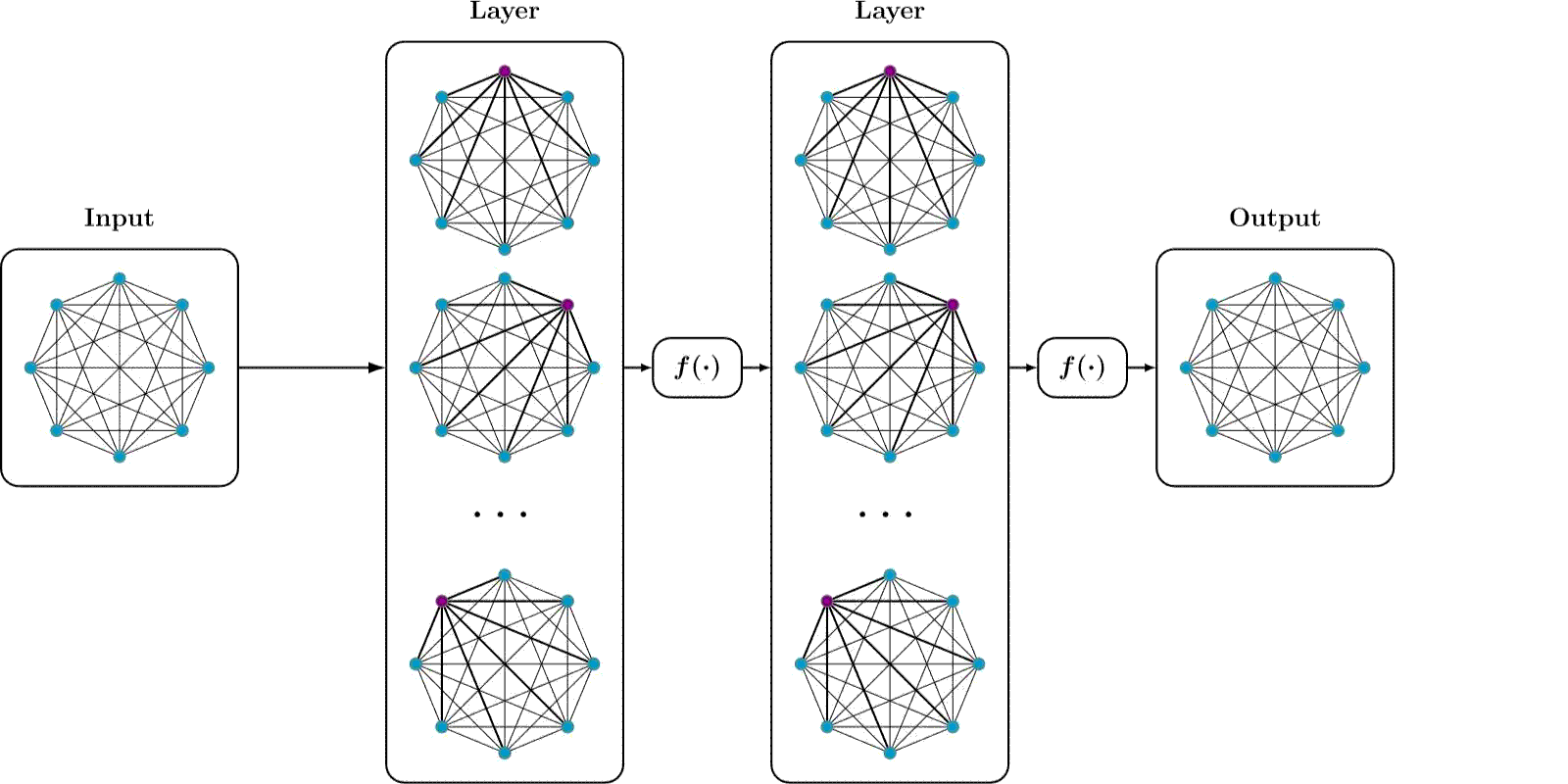 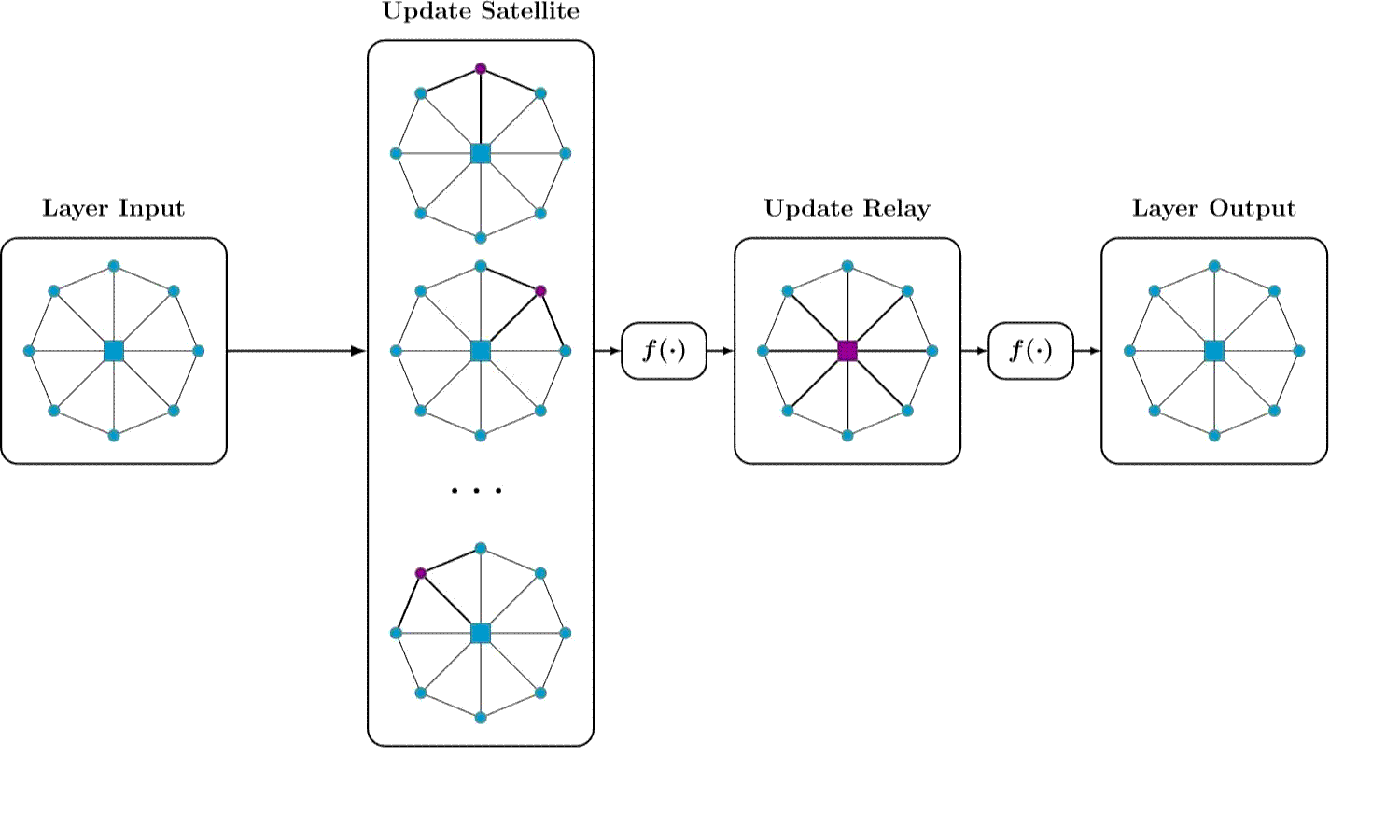 Graph in Natural Language Processing
Knowledge Graph to Sentence
Input: a title and knowledge graph
Output: abstract
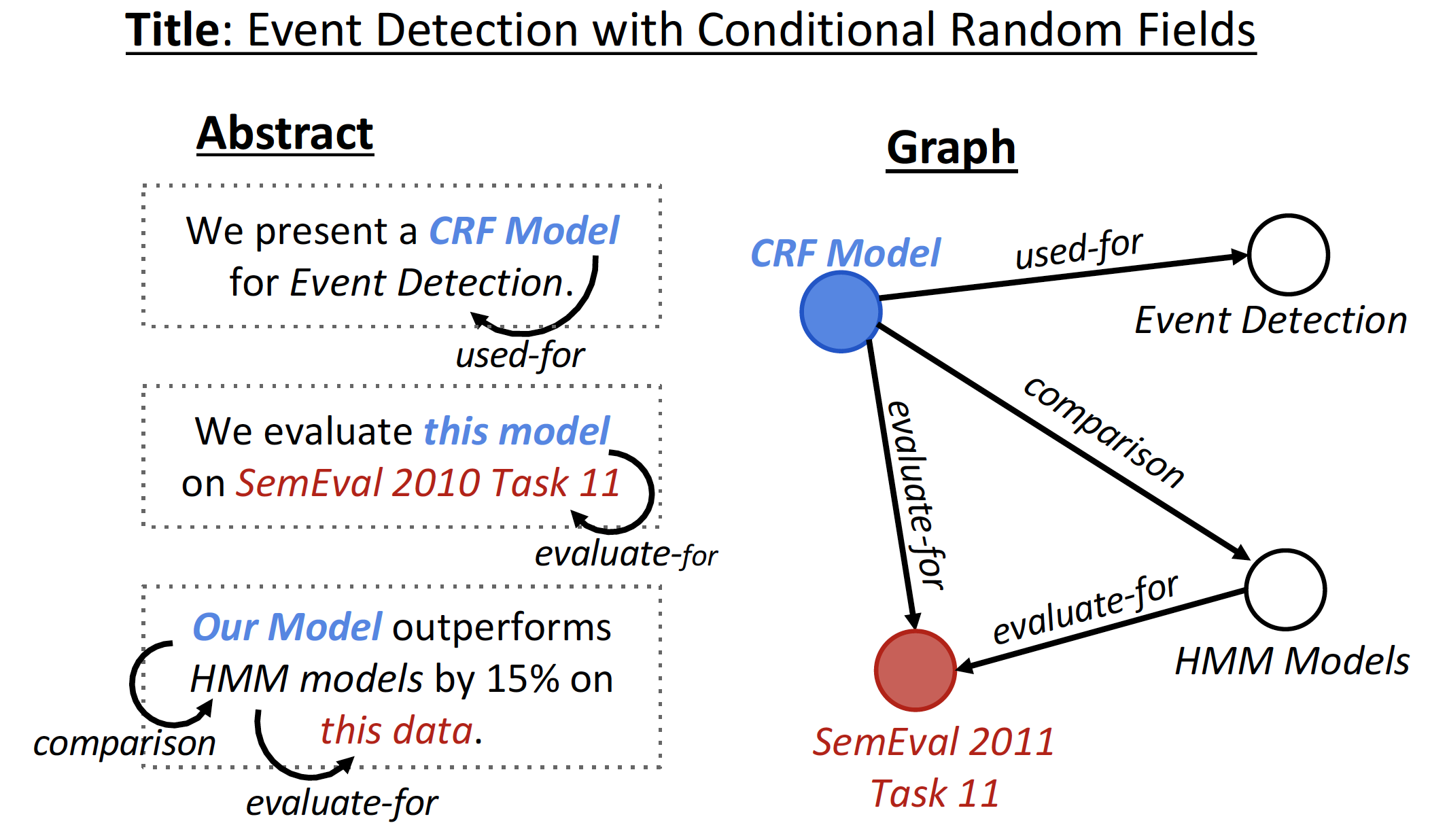 Text Generation from Knowledge Graphs with Graph Transformers
Graph in Natural Language Processing
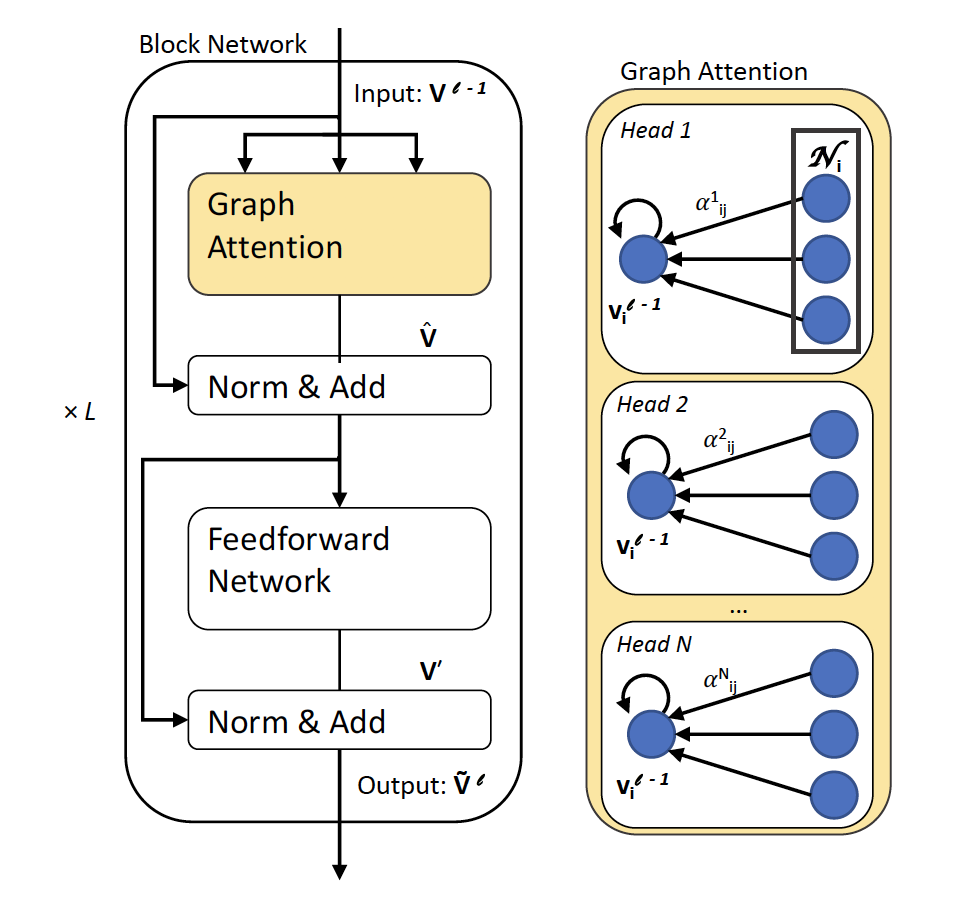 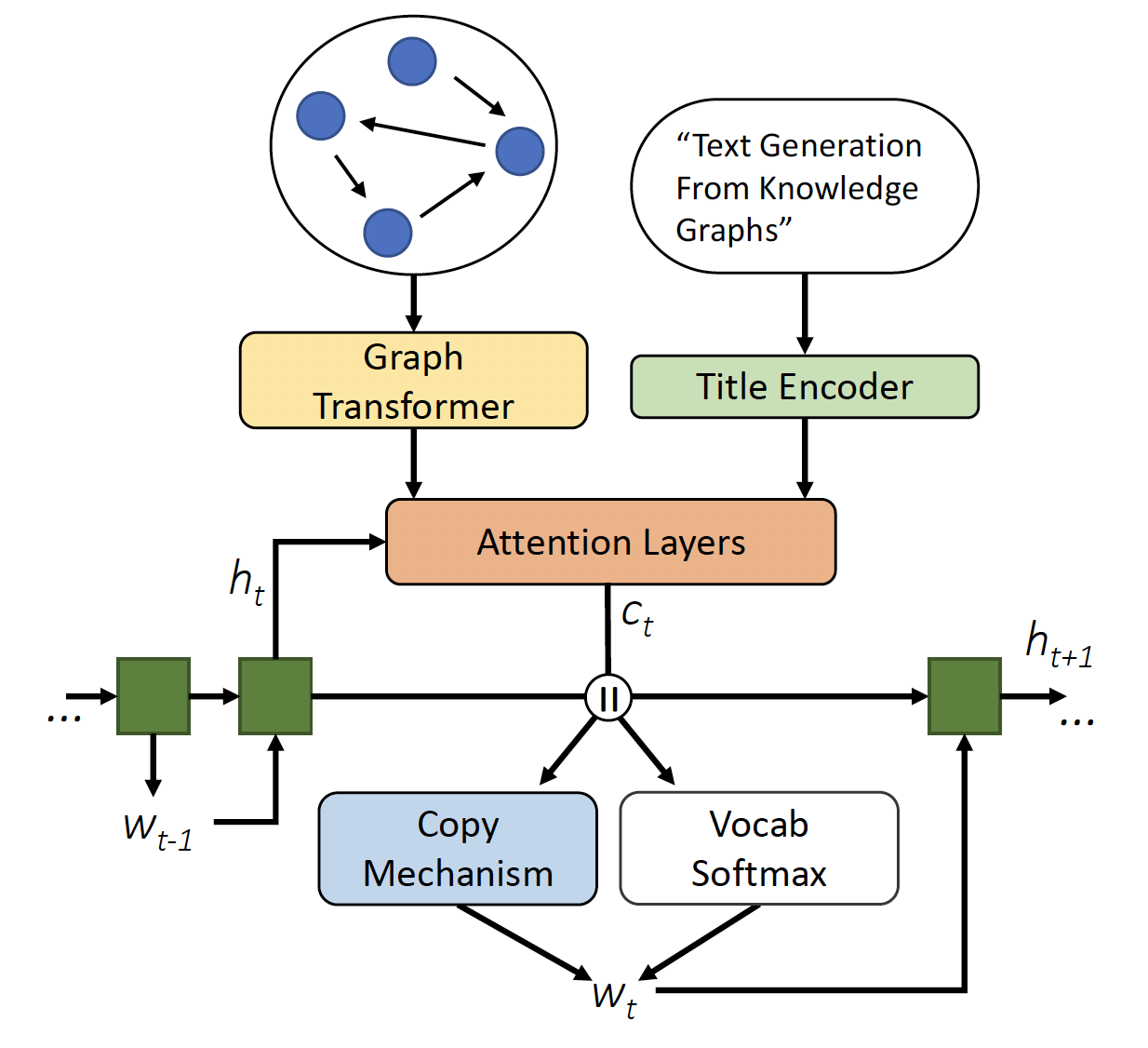 GraphWriter
Graph Attention
Copy or vocab
Text Generation from Knowledge Graphs with Graph Transformers
Scene graph extraction (experimental)
Graph R-CNN for Scene Graph Generation
Per epoch time 45min (vs. 2.5hr)
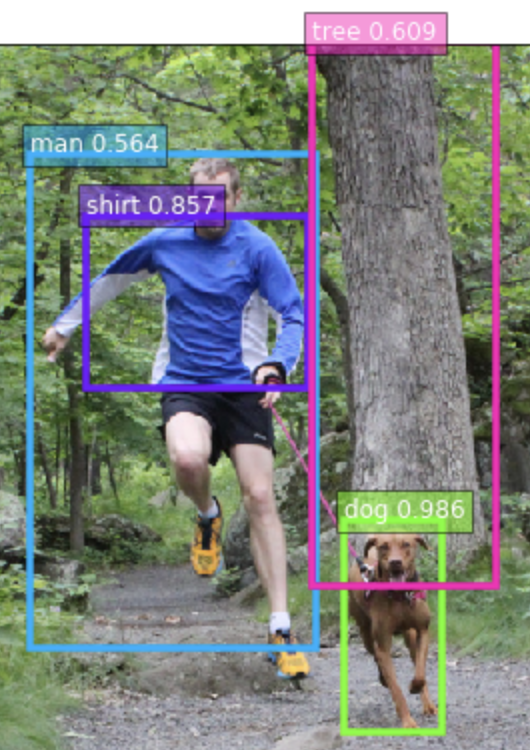 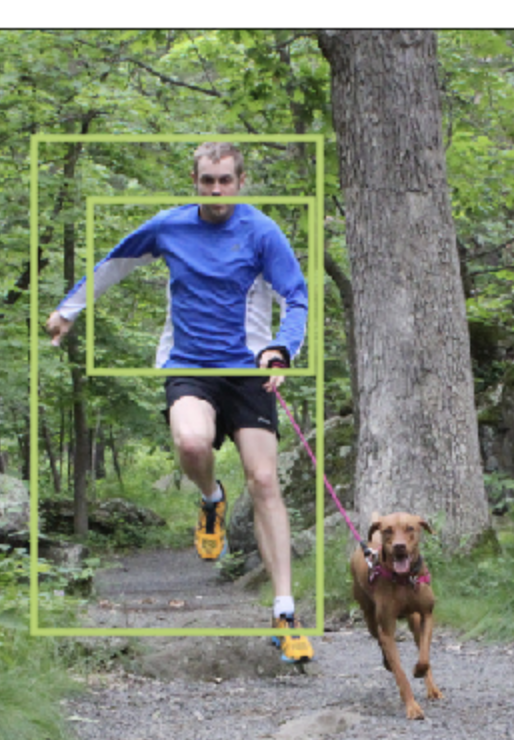 Link exists with prob 68.99%

Link type:
<man> <have> <shirt>, 43.29%
<man> <wear> <shirt>, 39.64%
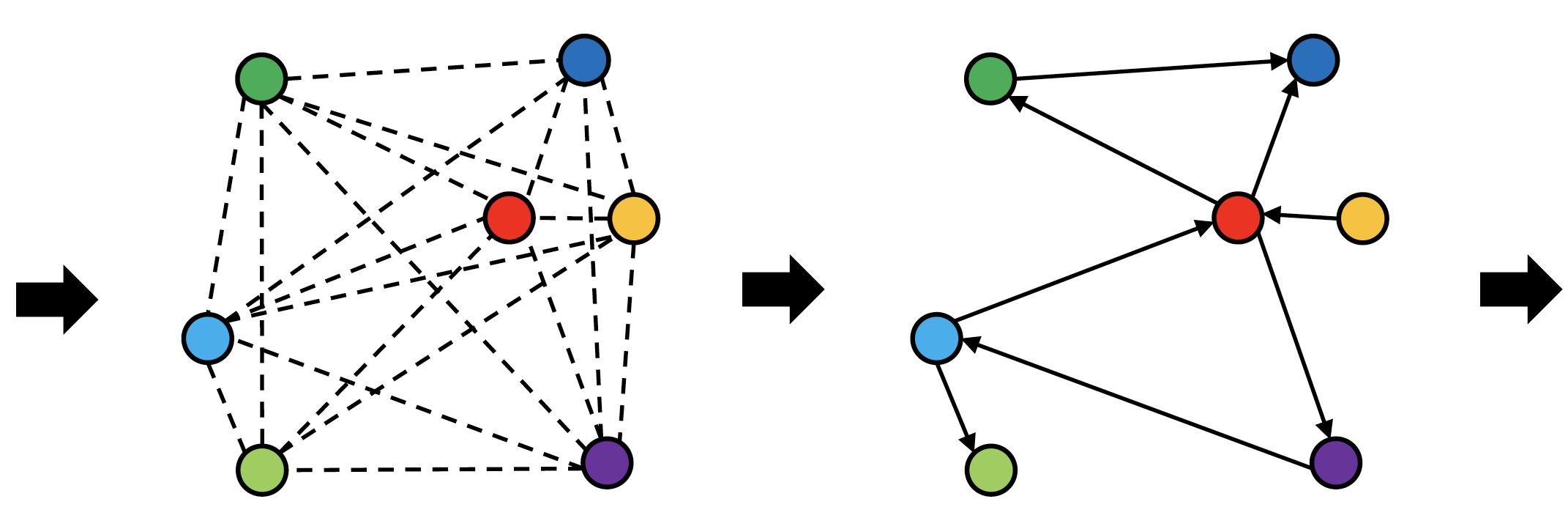 GCN
Object Detection
[Speaker Notes: Our model can be trained in less than one hour as it converges to produce good results. This example also shows the possible ambiguity of relationships, and how the model deals with it.]
Open source, the source of innovation
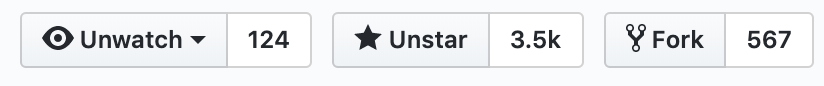 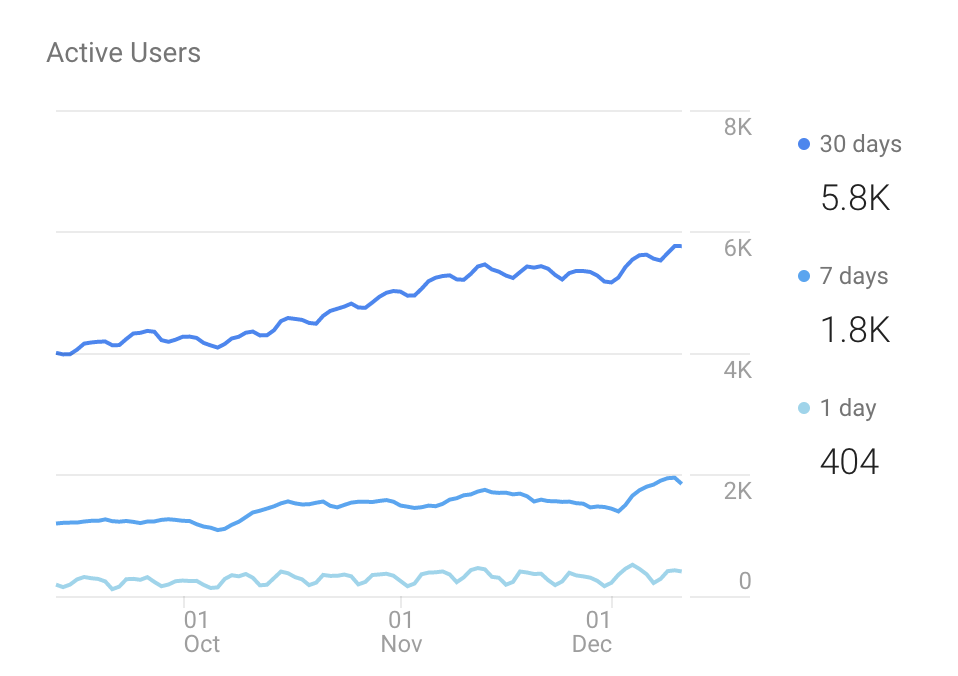 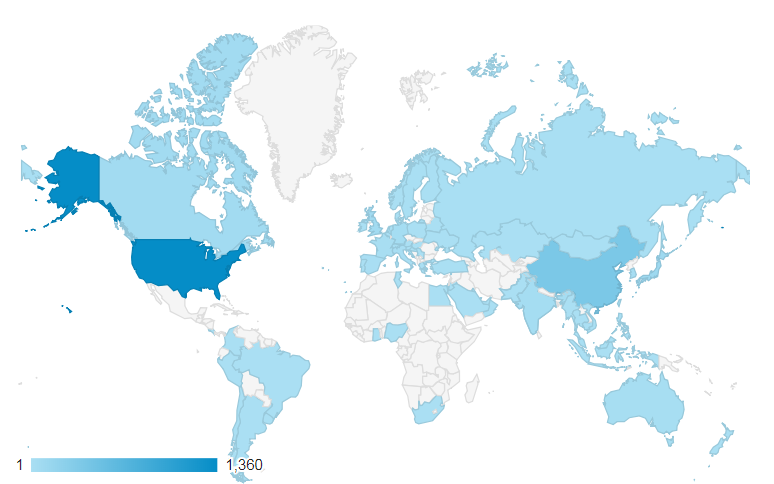 DGL: next step(s)
V0.5
DGL-Rec
TF support
Distributed training
V0.3.1
NN modules
DGL-Chem
Development started
V0.2
Sampling APIs
2018
2019
2020
V0.3
Fused message passing
Multi-GPU/-core
First prototype
V0.1
(NeurIPS’18)
V0.4
Heterogeneous graph
DGL-KE
More model zoos
More NN modules
Faster training
…
35
Welcome contributions! Please cite:
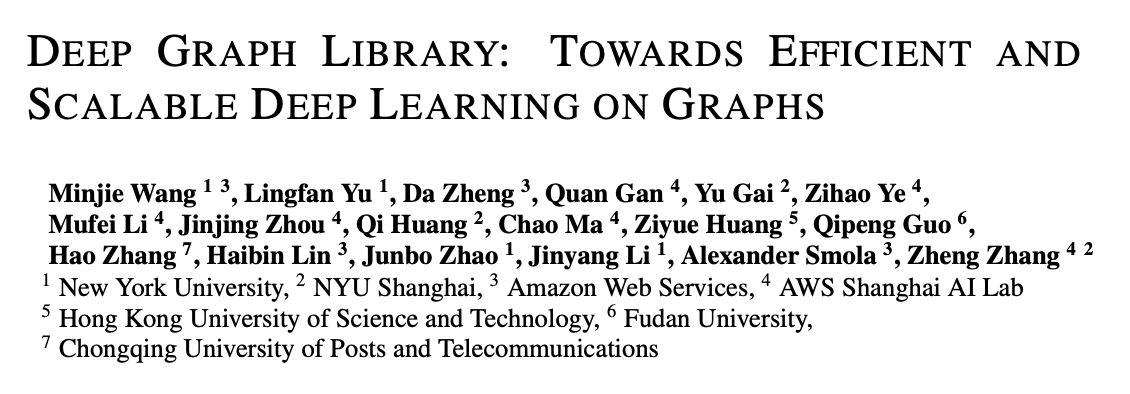 Leverage
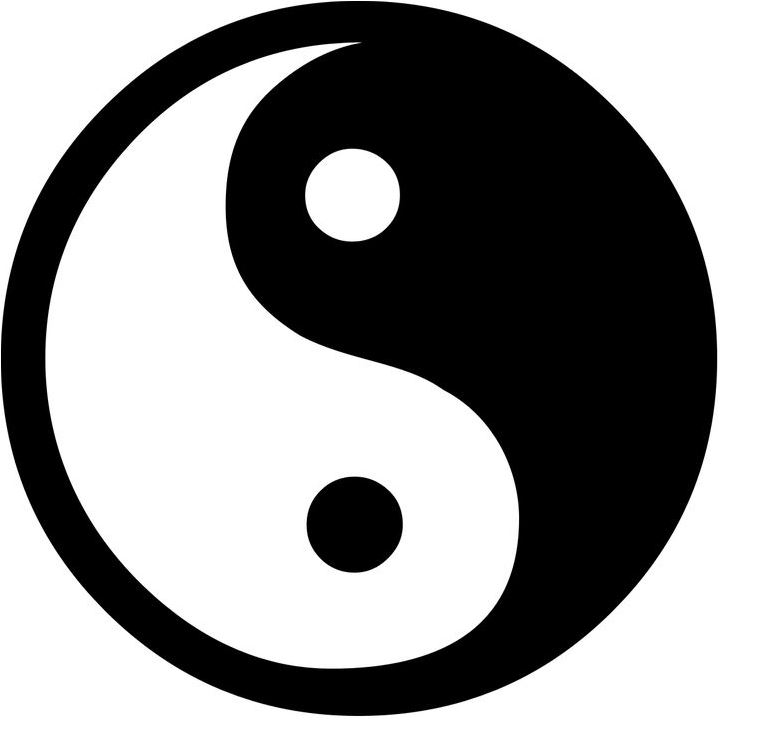 Q&A
George Karypis (Univ Minnesota/AWS)
Discover
We are hiring!